Список книг для летнего чтения Будущим пятиклассникам
1.Былины. Цикл об Илье Муромце
2.Пушкин А. С. «Песнь о вещем Олеге»
3.Лермонтов М. Ю. «Бородино»
4.Шаханов М. «Отрарская поэма о побежденном победителе, или Просчет Чингисхана»
5.Жуковский В. А. «Сказка о царе Берендее»
6.Пушкин А. С. «Сказка о мертвой  царевне и семи богатырях»
7.Андерсен Г. Х. «Снежная  королева»
8.Уайльд О. «Соловей и роза»
9.Паустовский  «Теплый хлеб»
10.Черноголовина  Г. В. «Сказка ободном зернышке»
11.Пушкин А. С. «Руслан и Людмила»
12.Пришвин М. М. «Кладовая Солнца»
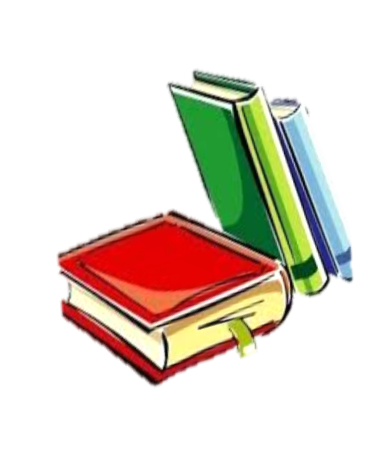